РОДИТЕЛЬСКОЕ СОБРАНИЕ
« Роль семьи в духовно-нравственном воспитании детей» 
ГБОУ ООШ № 11
Г.Новокуйбышевск

Учитель Орлова С.К.
«Основа для счастья и гармонии – это духовность. »
«Самое прекрасное зрелище на свете – вид ребенка, уверенно идущего по жизненной дороге после того, как вы 
показали ему путь»    
       Конфуций.
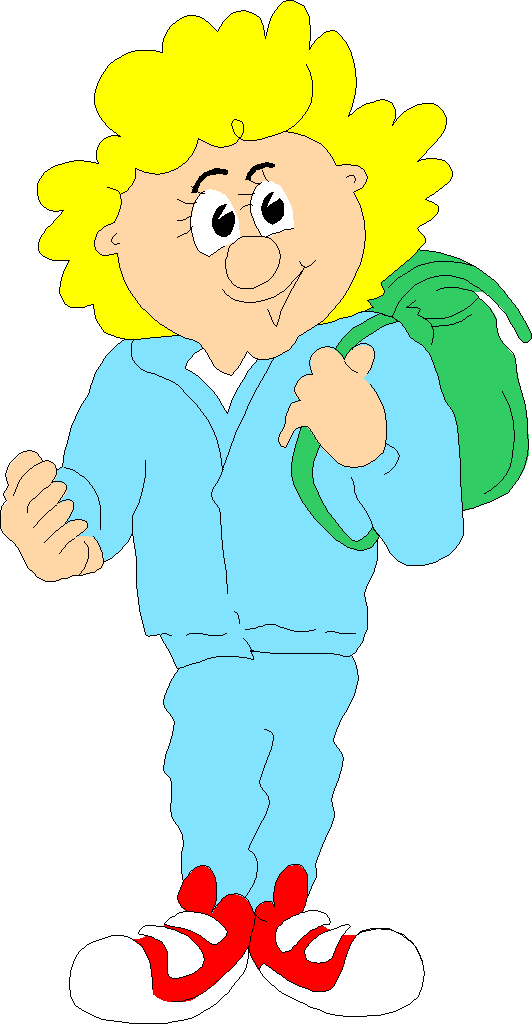 Под духовно-нравственным воспитанием понимается процесс целенаправленного содействия становлению нравственной сферы ребенка, являющейся основой культуры личности.
Воспитывать в детях надо все элементы их нравственного мира. Всё важно. Гармония нравственного мира человека, гарантия его доброты обеспечиваются только всеми его слагаемыми.
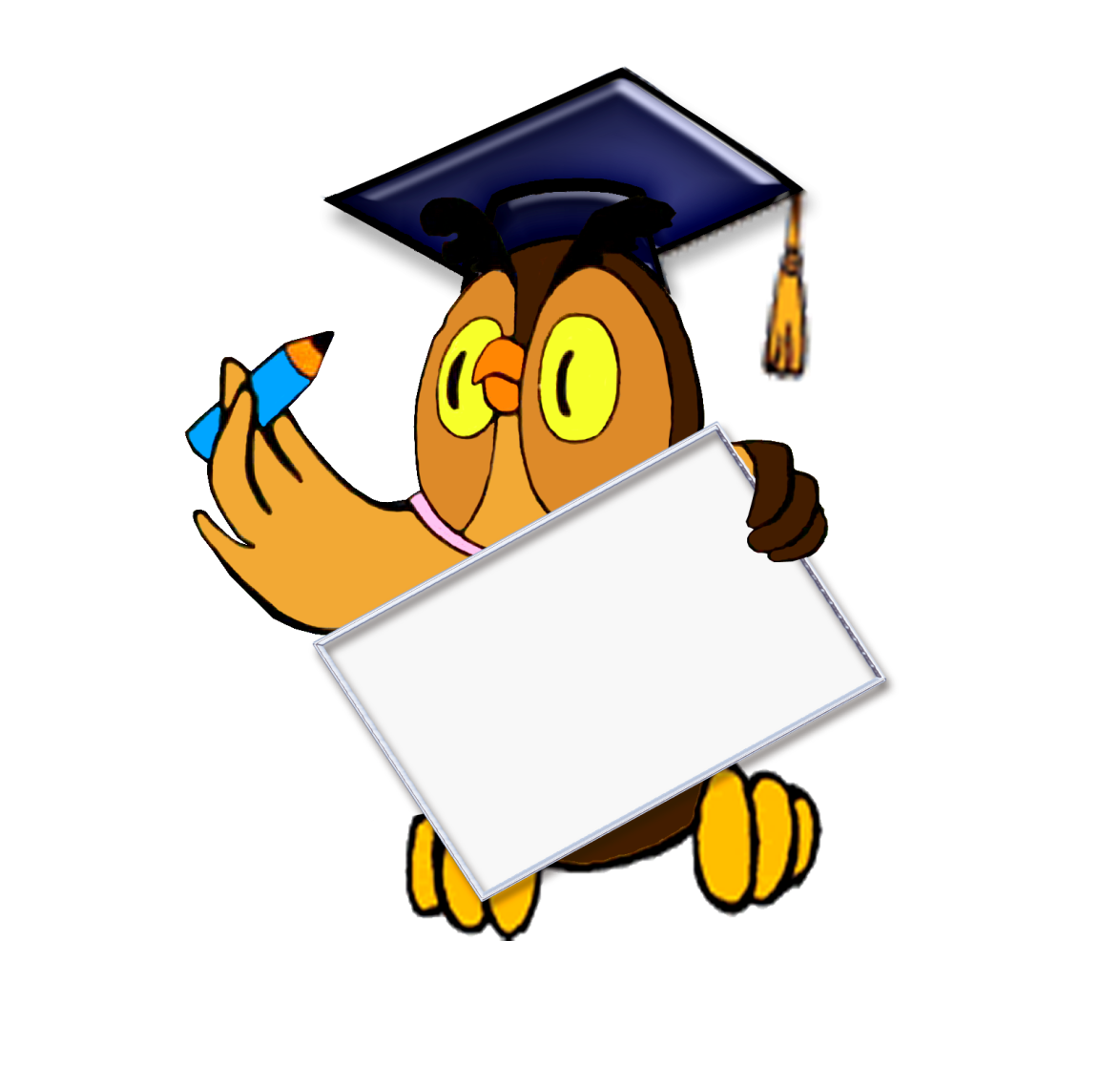 Элементы нравственных потребностей
«Не вредить никому, а приносить максимум пользы» .
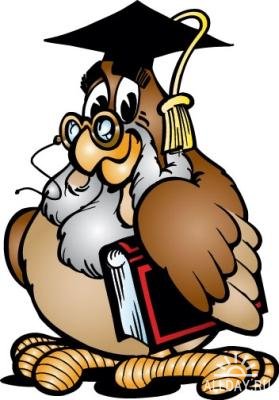 Задание для родителей по группам
Ситуация. У вашего ребёнка появился друг, который, по вашему мнению, плохо воспитан. Что вы будете делать?
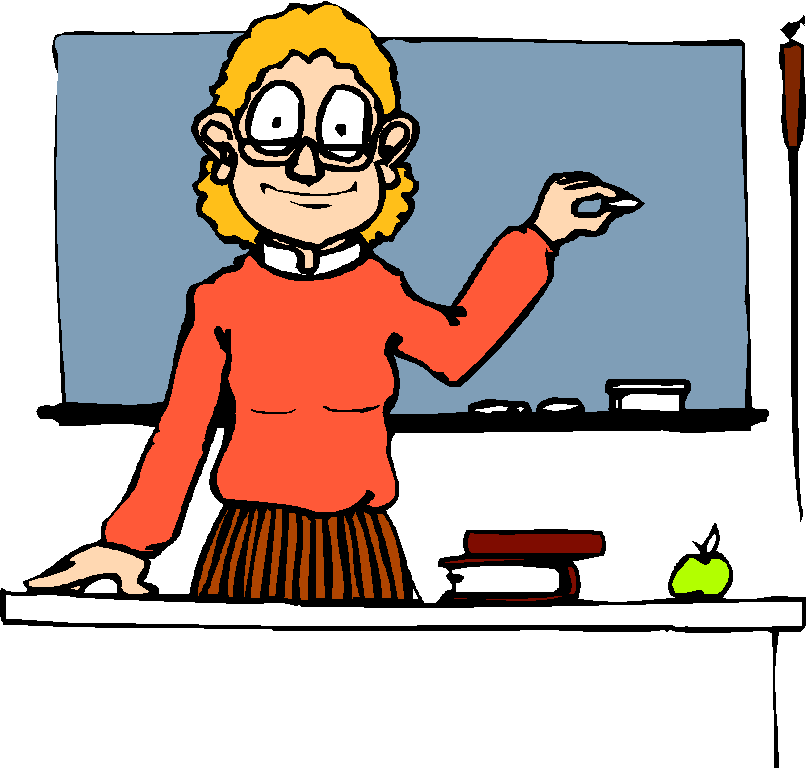 «Правила родительской гармонии».
Вопросы:
1. В проявлении, каких родительских чувств нуждается ребенок?
2. Нужно ли устанавливать равенство позиций ребенка и взрослого?
3. На чем необходимо строить контакт с ребенком?
4. Всегда ли ребенок должен походить на родителей?
5.  Как правильно создать эмоциональный фундамент взаимных отношений
СИТУАЦИЯ2: Девочке очень хотелось сделать сюрприз для мамы. Она пришла из школы, помыла посуду, приготовила обед. Пришла с работы мама. Девочка бросилась к ней и поцеловала её. Мама была не в настроении и никак не отреагировала на поцелуй. Затем дочь пригласила её к столу ужинать. После ужина мама сказала спасибо и ушла в свою комнату. Какие качества характера могут развиться у ребенка? Как бы вы поступили на ее месте?
ПОМНИТЕ!
Если: 1.  Ребенка постоянно критикуют, он учится  ненавидеть.
2.  Ребенок живет во вражде, он учится   быть агрессивным.
3.  Ребенок живет в упреках, он учится  жить с чувством вины.
4.  Ребенок растет в терпимости, он учится понимать других